Flat-Plane Display Luminance and Color Uniformity Measurement by 2-Dimension CCD Array
Fu Xiong Chang
2011/07/11
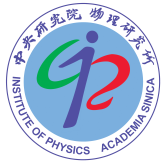 本系統的功能驗証
研究的工作內容
結論
綱要
研究的背景與目的
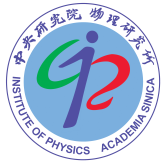 研究的背景與動機
1.平面顯示器的主要品管檢測項目：
輝度(Luminance)
色度(Color)
均勻性(Uniformity)
2.平面顯示器之輝度與色度均勻性量測相關標準組織
VESA FPDM
ISO (International Organization for Standardization)
TCO (The Swedish Confederation for Professional Employees)
SPWG (The Standard Panels Working Group)
3.輝度和色度測量儀器-空間量測形式
單點式量測技術
全面式量測技術
國際標準在均勻性量測的定義
ISO標準:
VESA  FPDM標準:
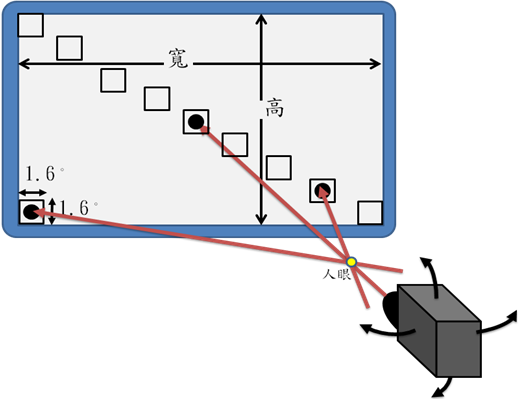 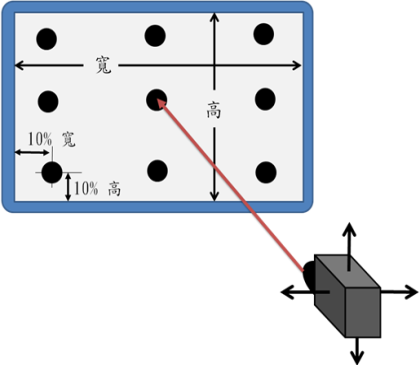 定義：視角觀賞點角度評估均勻性
定義：不均勻性
Non-Uniformity % = 100% x [1- (Lmin / Lmax)]
Uniformity = (Lmax / Lmin)
TCO標準：
SPWG標準:
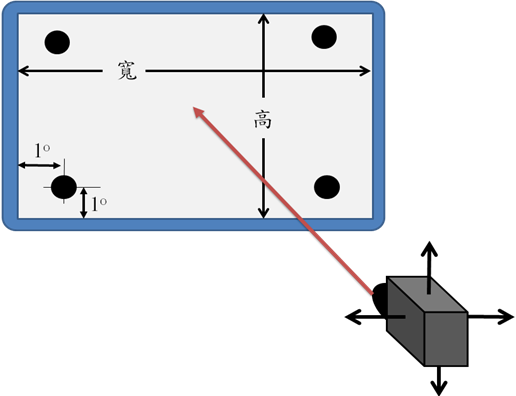 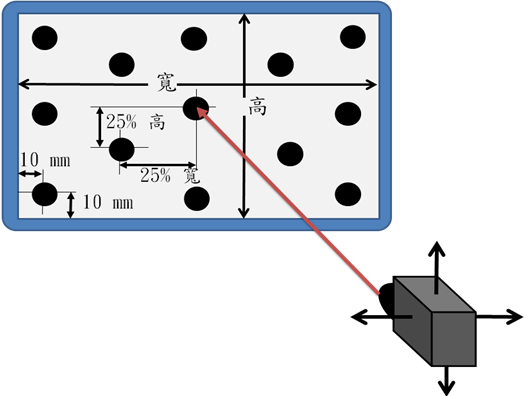 定義：輝度變異
定義：不均勻性
Luminance Variation = Lmax/Lmin
Non-Uniformity % = 100% x [1- (Lmin / Lmax)]
輝度和色度測量儀器-空間量測形式
單點式量測技術
全面式量測技術
單點式量測技術：
將待測發光面分成九個等分，再逐一量測其輝度值及色度值
全面式量測技術：
由面型CCD將待測發光面，進行一次擷取，量測其輝度值及色度值。量測點數由CCD的解析度決定。
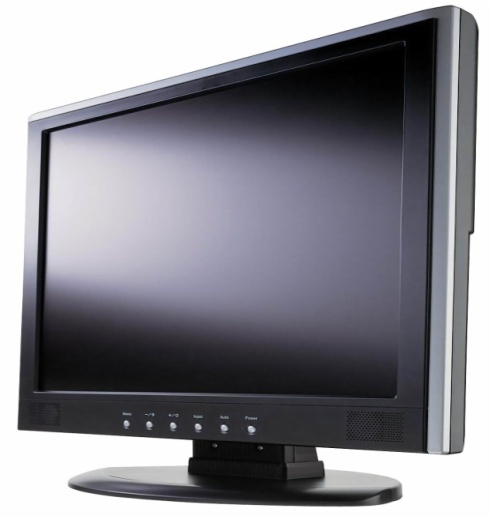 4
3
2
6
1
BM-7A
BM-7A
5
7
8
9
三軸移動定位
BM-7A：colorimeters
CCD
Photometer /
Colorimeter
單點式量測技術限制
全面式量測技術限制
符合CIE三原色濾鏡 
高解析度CCD
面型CCD的校正
軟硬體整合程式
步進馬達速度
移動平台對位誤差
量測點數
量測過程耗時
價格昂貴
研發一套自製化量測系統
使用一般的面型彩色攝影機,搭配影像擷取卡
配合LabVIEW軟體，數據擷取處理及硬體溝通
完成CCD攝影機的系統校正
誤差≦±5％，低成本、快速的
     輝度和色度及其均勻性的量測儀器
工作內容
建立一套輝度與色度量測系統


量測系統架構

量測系統的校正
    1.CCD攝影機特性誤差的評估
      a.重複性評估
      b.暗電流評估
      C.電子電路曝光時間評估
    2.CCD攝影機的校正流程
      a.攝影機的彩色濾鏡頻譜校正
      b.CCD平場校正(Flat-Field correction)
      c.色度值轉換
量測系統架構
待測模組
光源擷取
類比式彩色3CCD
(Sony DXC-390)
類比影像擷取卡(NI PCI-1410)
LabVIEW
系統校正
檢測項目
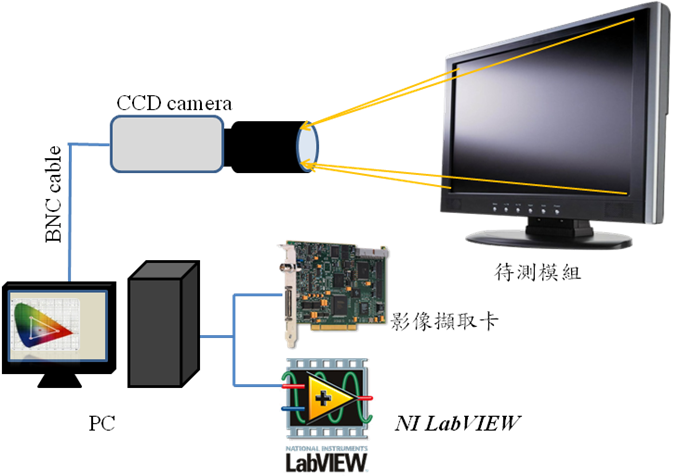 輝度(Luminance)
色度(Color)
均勻性(Uniformity)
量測系統校正流程
CCD攝影機特性誤差的評估
a.CCD重複性誤差的評估實驗
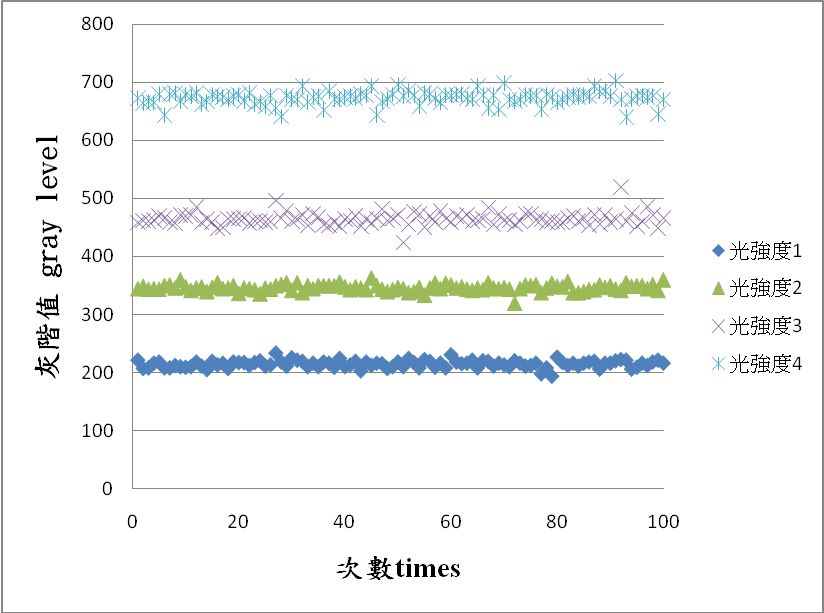 擷取
擷取100組數據，存在±10%變動量
b.CCD暗電流的評估實驗
base line
無光照情況，依然有灰階值變動
c.CCD攝影機內部電子電路誤差的評估實驗
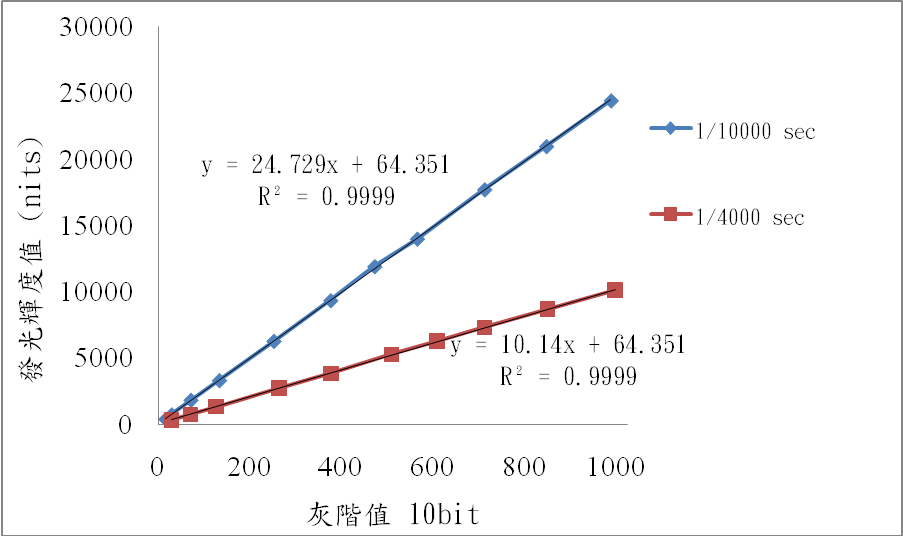 不同曝光時間下 灰階值與輝度值的關係
量測系統校正流程
CCD攝影機的校正流程
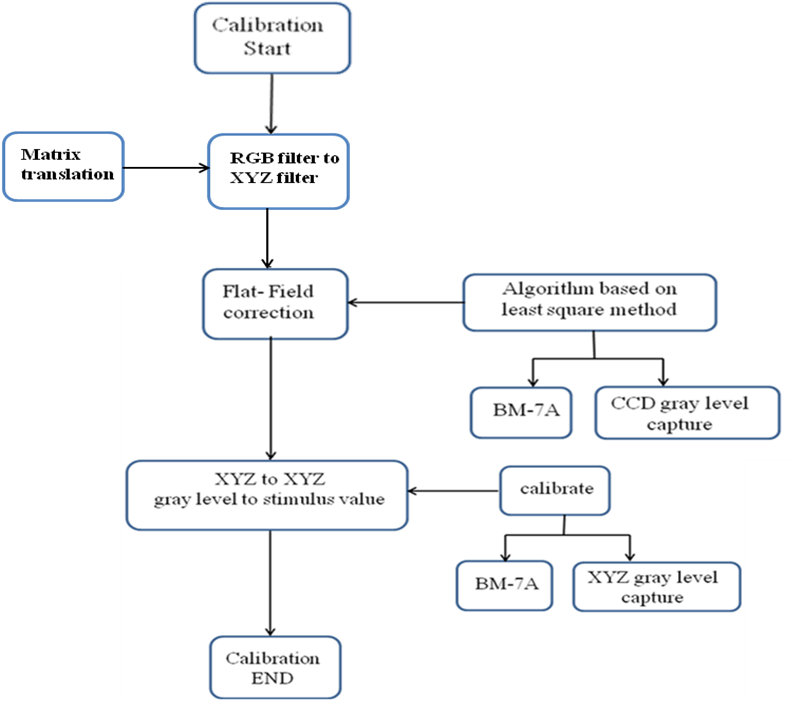 a.3CCD式攝影機的濾鏡頻譜校正
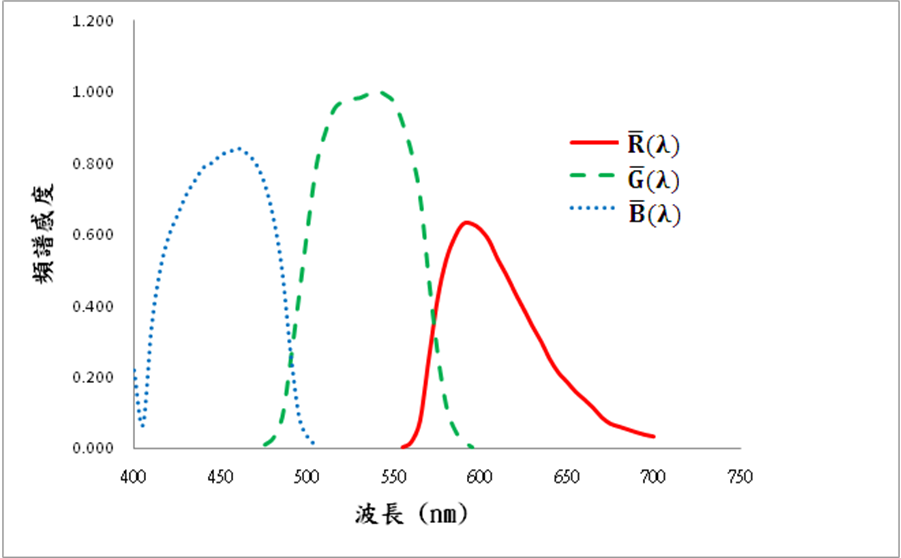 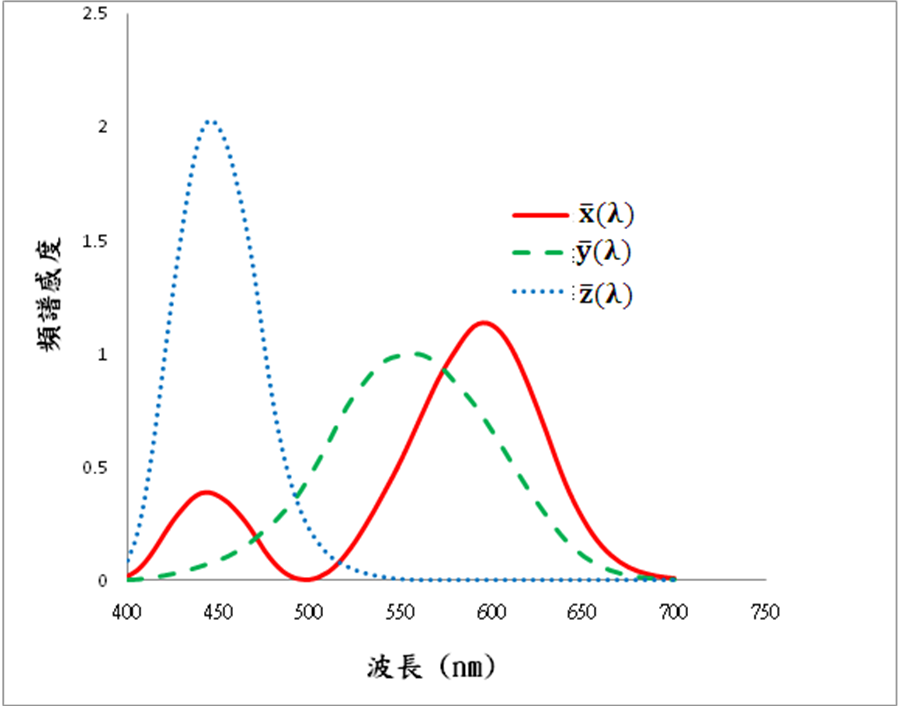 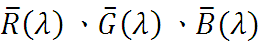 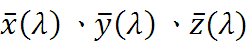 Transfer matrix
最小平方法做轉換矩陣最小誤差近似：
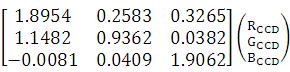 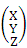 =
b.CCD平場校正(Flat-Field correction)
E3
照度cos4α衰減效應
dA3
Ω0
α
E1
dA1
dA0
dA2
Ω1
像平面
物平面
E3= cos4α *E1
均勻面光強度，經透鏡成像後，在CCD上造成不均勻照度分佈
CCD平場校正架構
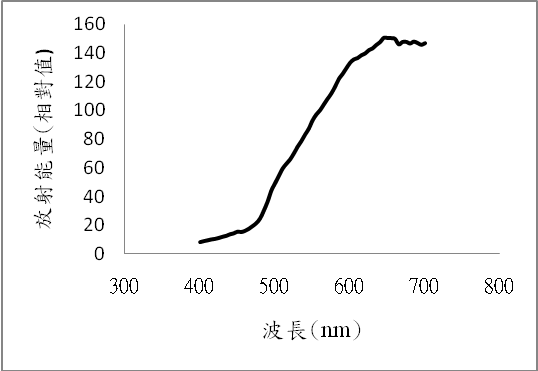 Sony DXC-390  3CCD camera
滿足物像關係的物距
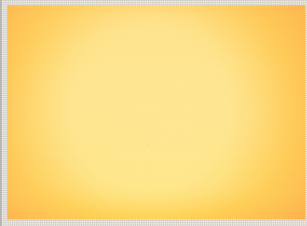 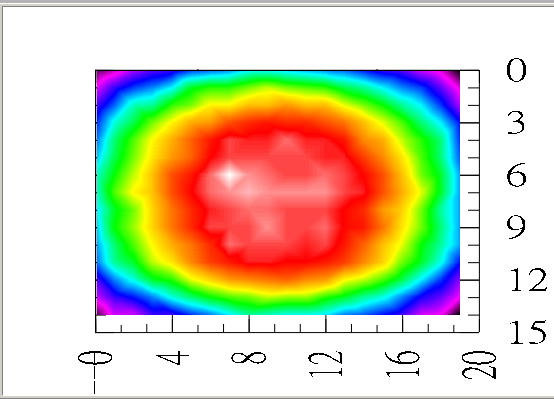 擷取面光源
校正前影像與灰階變化曲線
CCD平場校正步驟
三刺激值
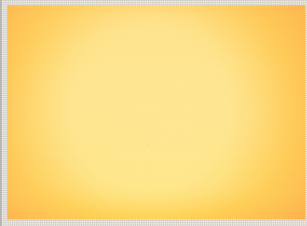 灰階值
Sony DXC-390 3CCD camera
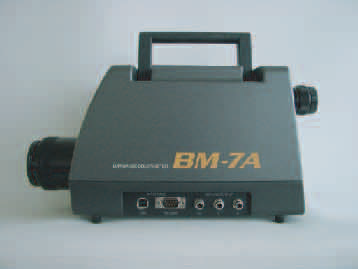 每一像素灰階值與三刺激值間的轉換關係
CCD上任取五個像素，其灰階值與刺激值間的轉換關係
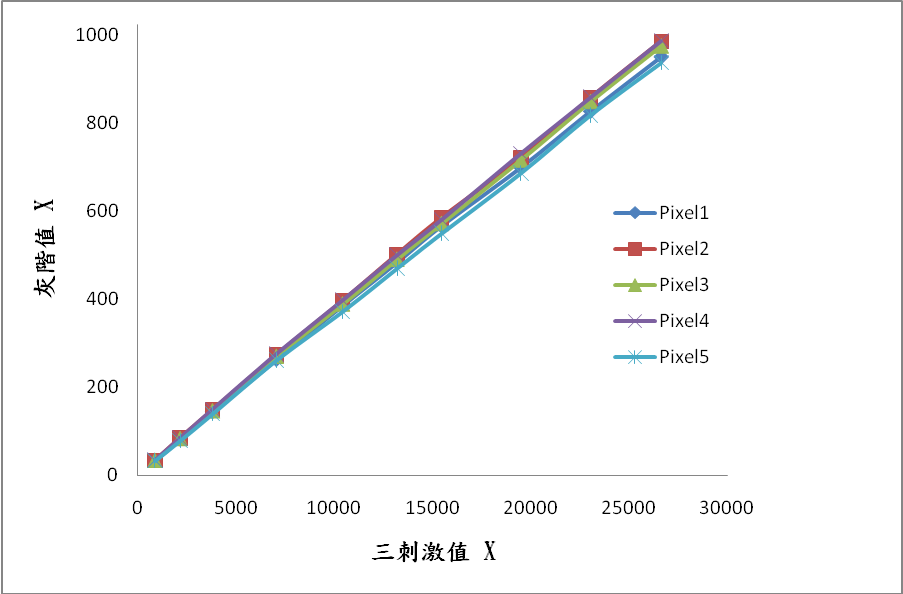 相同刺激值情況，灰階值強度不同
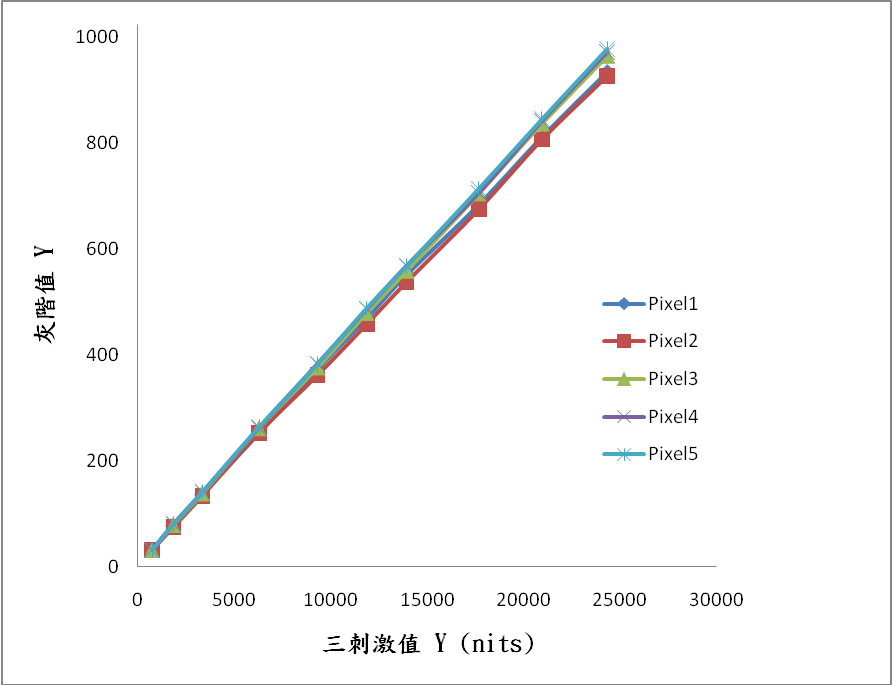 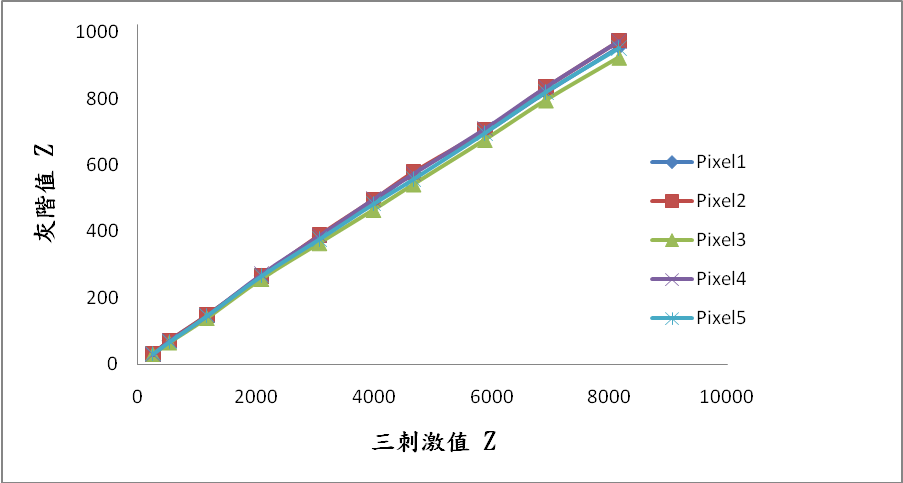 CCD平場校正數學模組推導
曲線擬合(curve fitting)找出每一像素的線性方程式
Gi,j = αi,j • L +σi,j
L：光源三刺激值，每一像素上的值皆為定值
Gi,j ：擷取到的灰階值
 αi,j 、 σi,j ：線性方程式的係數。
線性方程式建立：
最小平方法(least square method)對線性方程式係數(αi,j、σi,j) 進行誤差評估，找出每一像素的校正係數。
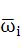 Gi,j - αi,j • L -σi,j=
中間像素位置作為基準，用最小平方法建構其轉換函式，將其它像素的轉換函式乘上一個校正係數，最後所有像素的轉換曲線都將和中間像素轉換函式一樣
Gi,j = αq • L +σq
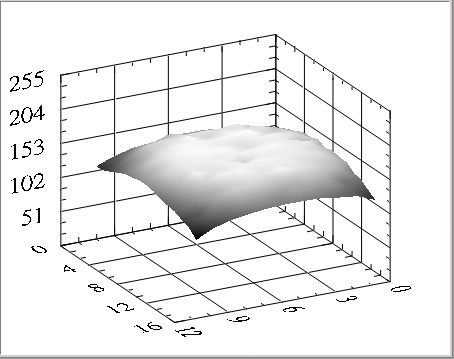 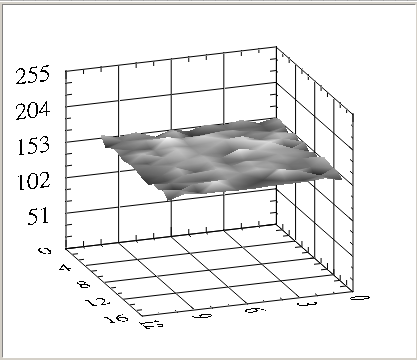 Before calibration
After calibration
完成平場校正後，任選5個像素的灰階值與三刺激值的對應關係
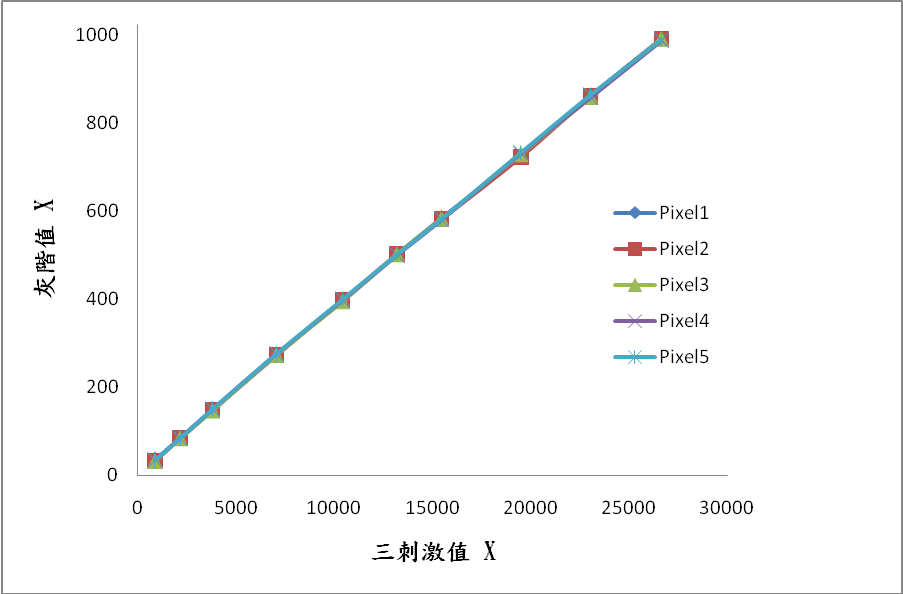 相同刺激值情況，修正使灰階值強度相同
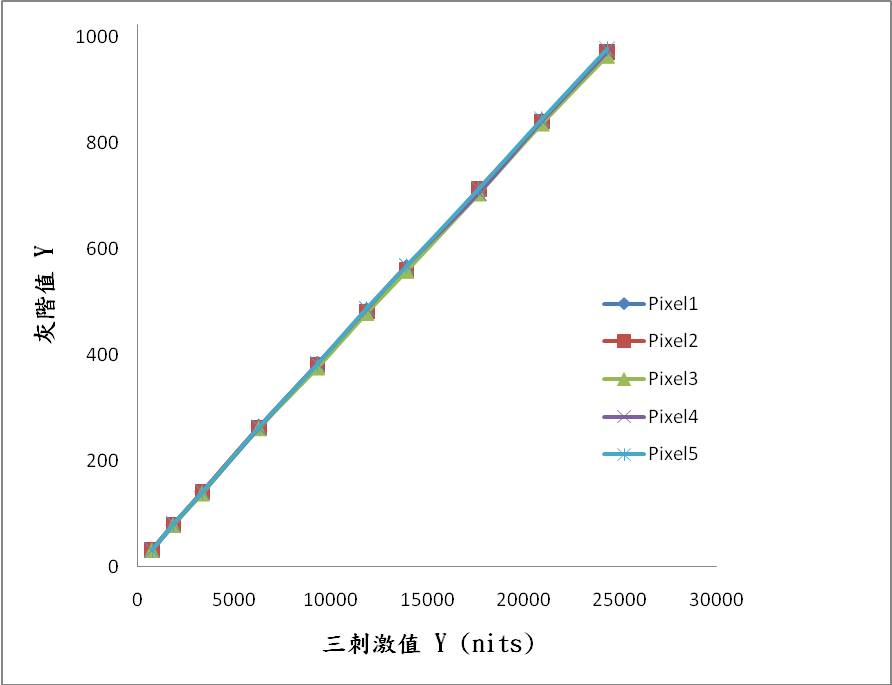 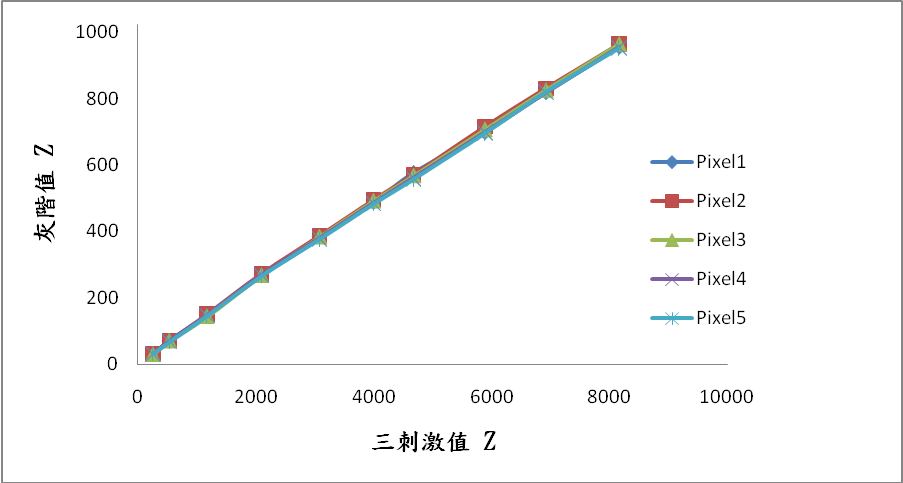 平場校正前的誤差比較
平場校正前：灰階值分布
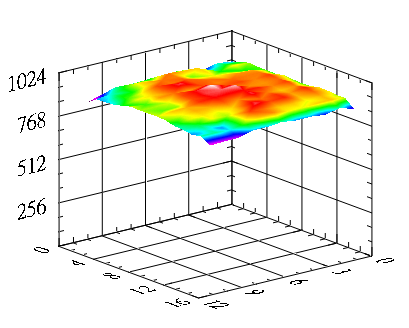 平場校正前：誤差分析
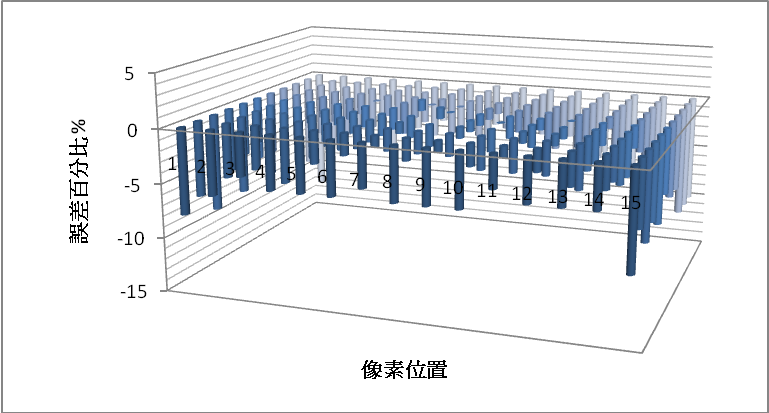 最大誤差： ± 12%
平場校正後的誤差比較
平場校正後：灰階值分布
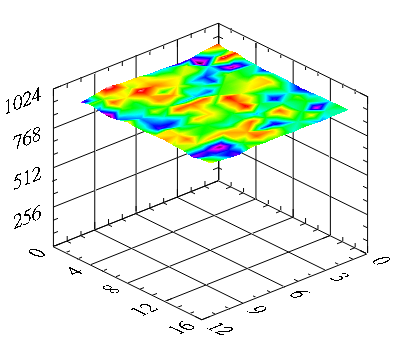 平場校正後：誤差分析
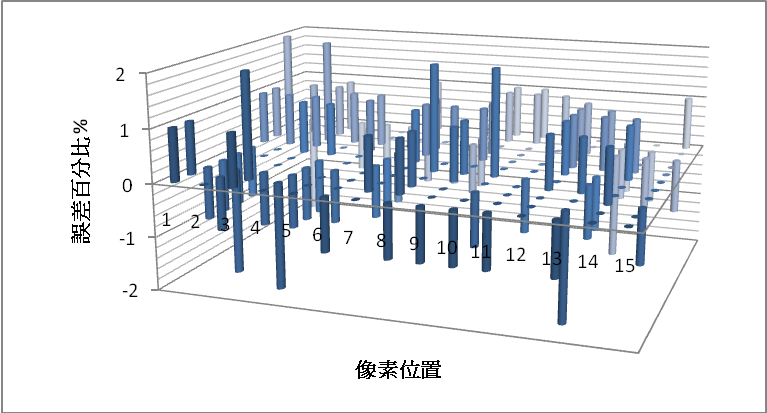 最大誤差： ± 2%
c.色度值(XYZ)與灰階值(XYZ)的轉換
線性方程式建立：
最小平方法(least square method)對線性方程式係數(αi,j、σi,j) 進行誤差評估，找出每一像素灰階值與色度值的關係
L = αi,j • Gi,j +σi,j
L：色度三刺激值
Gi,j：擷取到的灰階值
αi,j ，σi,j ：線性轉換方程式係數
CCD色度值轉換步驟
灰階值
三刺激值
Sony DXC-390 3CCD  camera
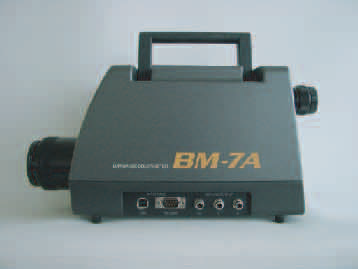 Distance =500mm
輝度值 (nits)
每一像素灰階值與三刺激值間的轉換關係
CCD灰階值與色度值轉換關係
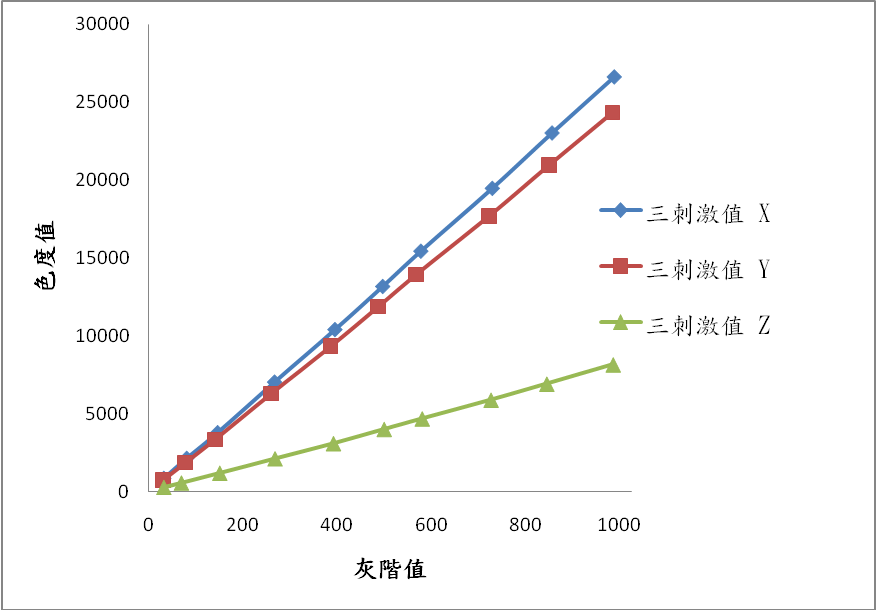 量測的環境背景參數：
待測光源：A光源
量測距離：500mm
鏡頭光圈值：F5.6
CCD曝光時間：1/10000sec
量測系統色度值誤差分析
最大誤差：± 3%
影響CCD灰階值的因素
外界入射光能量(Luminance) –變數   (1)
量測距離(Working distance)         (2)
光學鏡頭焦距(Focal length)         (3)
鏡頭光圈大小(Aperture)             (4)
CCD三原色濾鏡的頻譜響應            (5)
CCD內部的電子光圈(CCD shutter)     (6)
色度=f[ (2),(3),(4),(5),(6)]
造成灰階值變化因素曲線
本系統的功能驗証
量測系統的輝度均勻性評估和分析


量測系統的色度準確度評估和分析
量測系統的輝度均勻性評估和分析
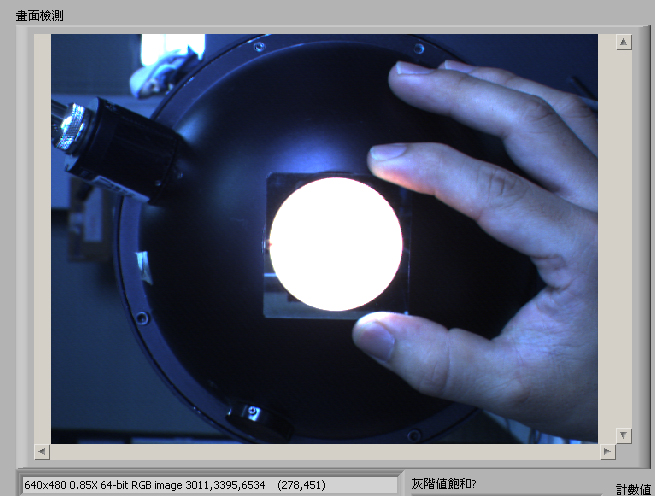 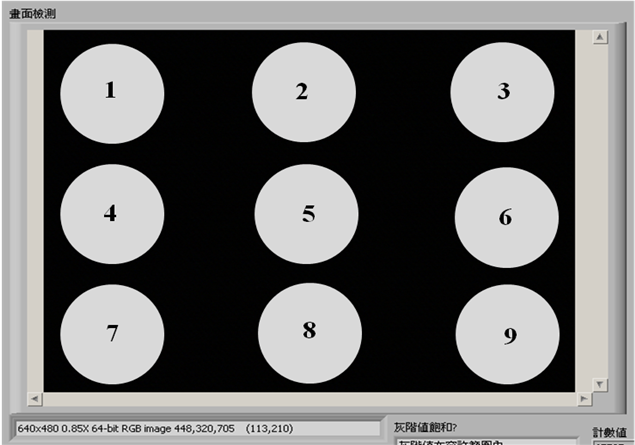 VESA 的9點亮度檢測法進行量測系統的亮度均勻性評估
量測系統的輝度均勻性評估和分析
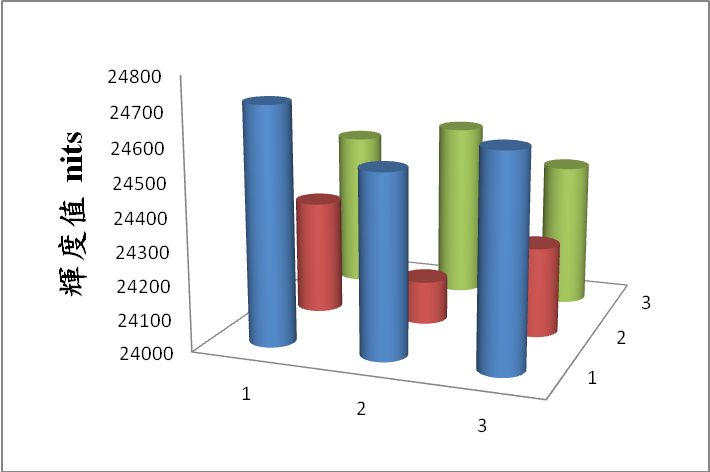 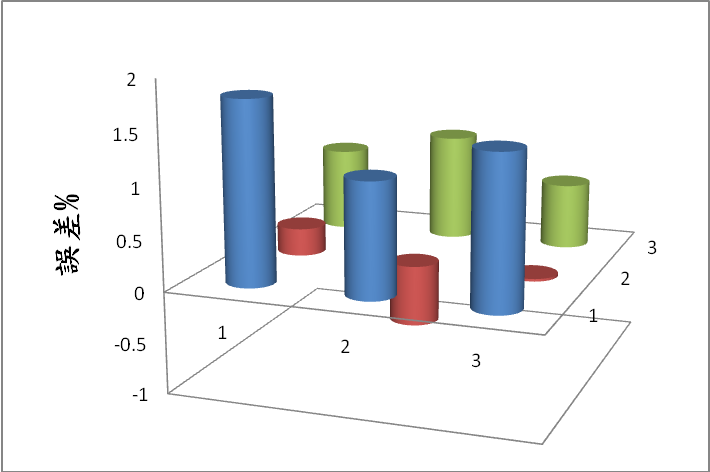 量測系統9點的輝度分布
均勻性誤差分析
系統均勻性可高達98.2%
量測系統的色度準確度評估和分析
A光源
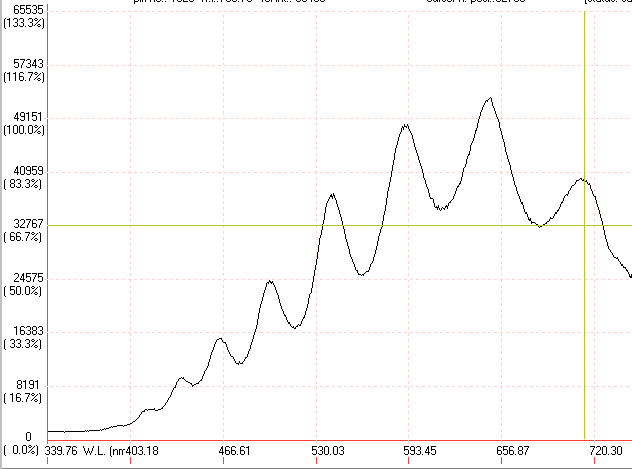 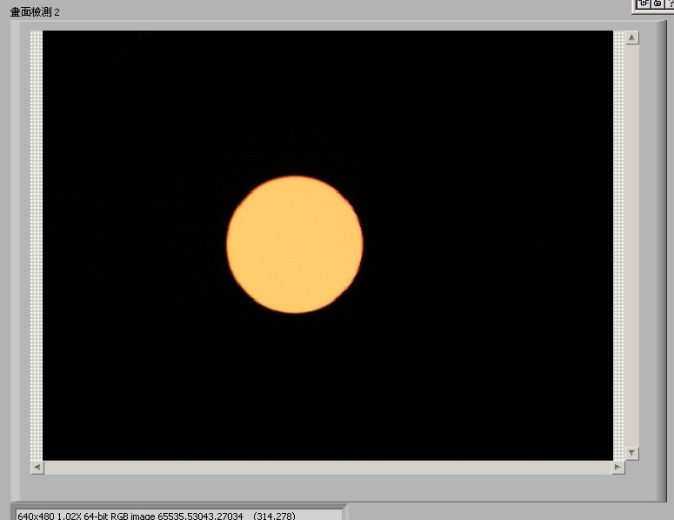 偏白色光
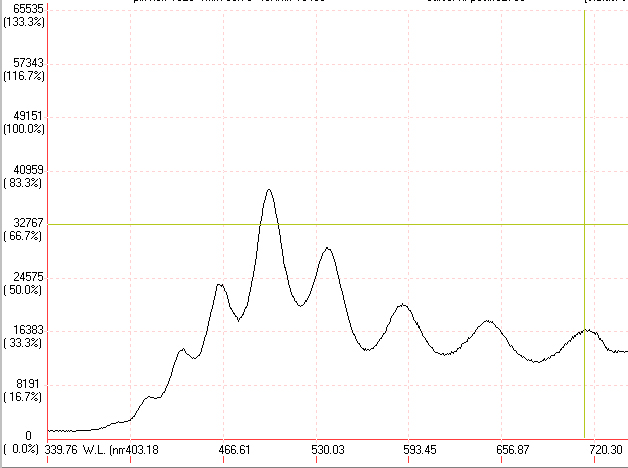 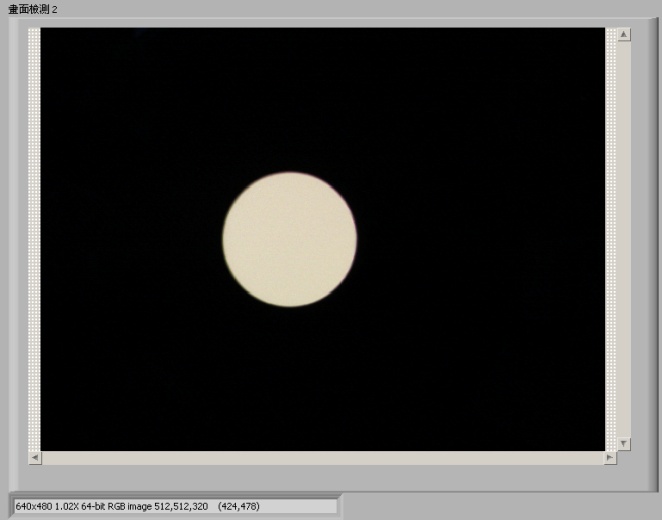 綠光
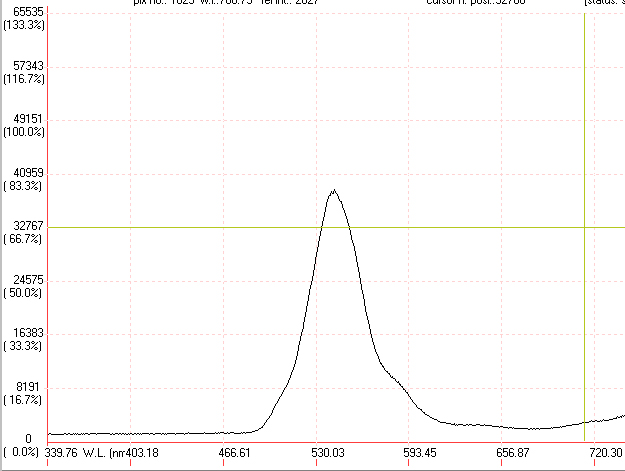 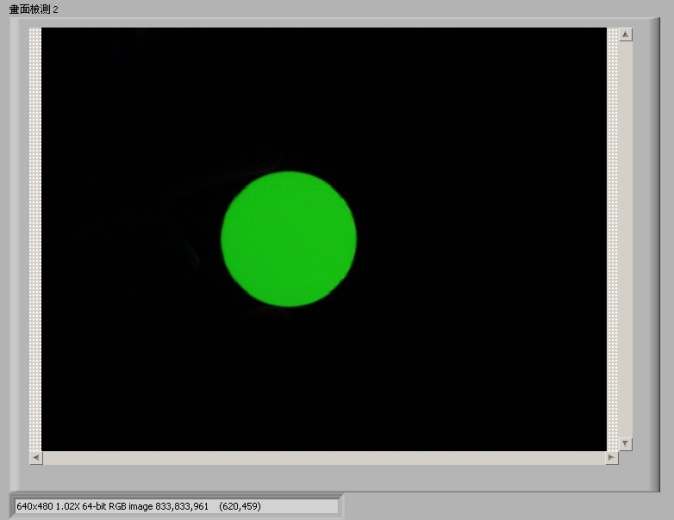 藍光
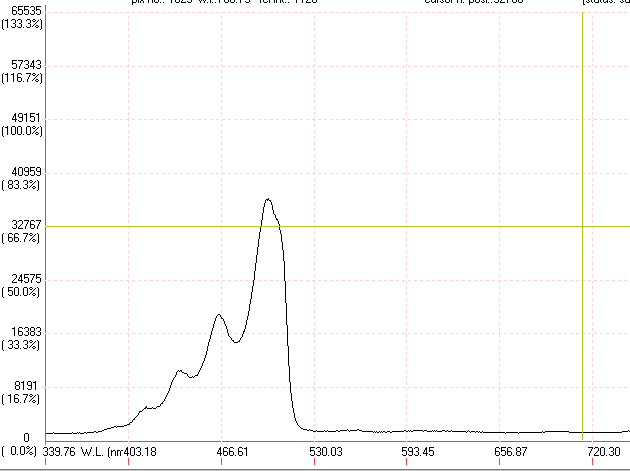 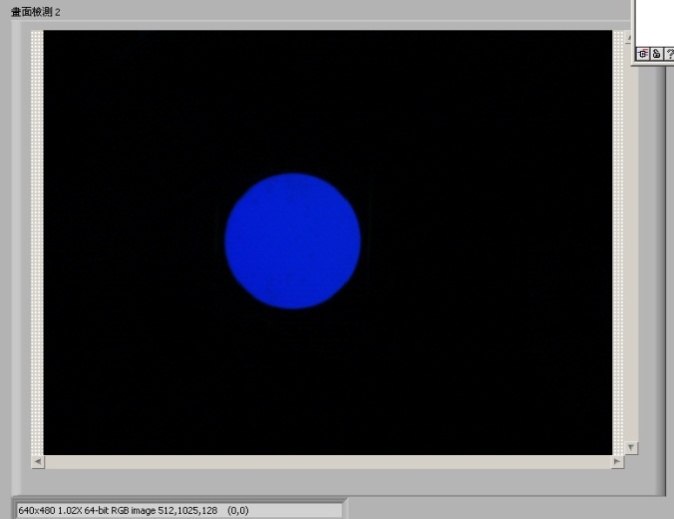 紅光
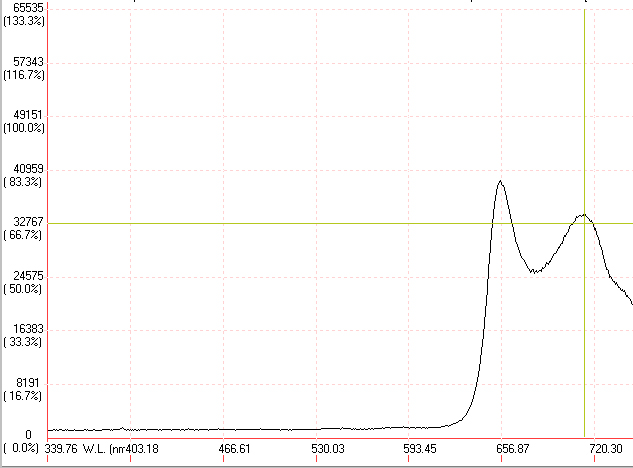 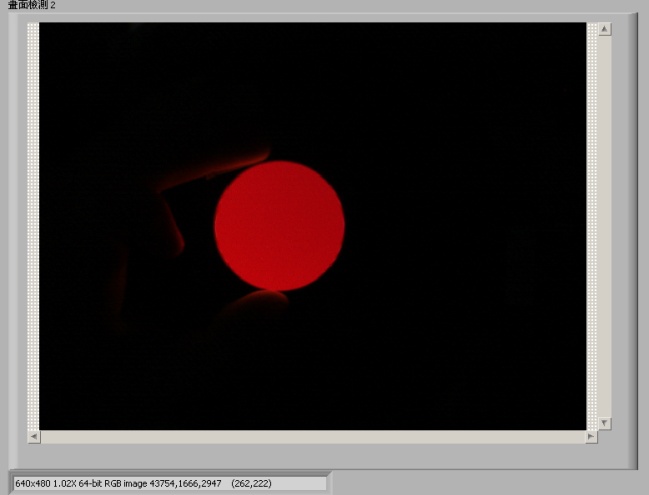 誤差分析
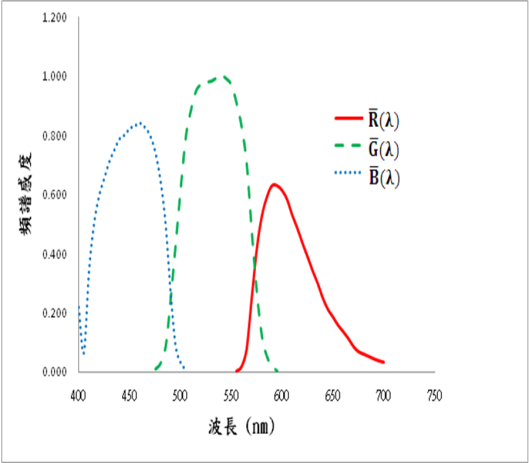 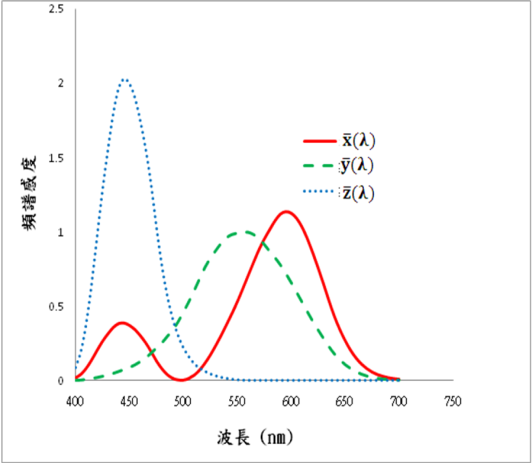 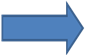 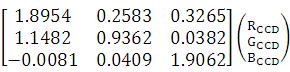 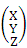 =
濾鏡頻譜差異過大，造成待測光源頻譜和校正光源頻譜差異越大，色度確準性越差
結論
CCD校正流程：
3CCD式攝影機的濾鏡頻譜校正
CCD平場校正(Flat-Field correction)
色度值(XYZ)與灰階值(XYZ)的轉換
完成CCD平場校正後，此系統可作為輝度及均勻度檢測：
-均勻性：98%
完成色度校正後：
-在A光源的環境下，輝度與色度的量測誤差均小於3%
非A光源的其他色光源進行色度擷取，即和A光源光頻譜差異越大
-準確性誤差越大

造成原因：攝影機的三原色濾鏡經數學模組轉換後，依然
          很難和CIE XYZ頻譜分布吻合。